Master Project at DFKI
Mapping Infrastructure with Patch based Land Use and Land Cover Classification using Deep Learning
Supervised by:
Patrick Helber
PhD Researcher
Submitted by:
Sachin Sharma
M.Sc Intelligent Systems
1
TU Kaiserslautern
Content
Introduction
EuroSAT Dataset
Experiments
Results
Visualization of results
Future Scope
Real Life Application on OSM
TU Kaiserslautern
1
Introduction
This project is aimed at developing classification model which can be used for detecting land use or land cover classification.
Can help in improving geographical maps. 
Near State of the art classifier is build
Classification and Probability Heatmaps were generated. 
At the end every generated Classification Heatmap is visualized on Open Street Map.
TU Kaiserslautern
1
EuroSAT Dataset
Sentinel-2 satellite image dataset is used for experiments.
 Settling down with the network which illustrates best performance.
This dataset in total has 27,000 geo-referenced images consisting of 10 classes.
Each image measures 64*64 pixels.
Each class contains 2000 to 3000 images.
10 different classes in dataset are Industrial, Residential, Annual Crop, Permanent Crop, River, Sea & Lake, Herbaceous Vegetation, Highway, Pasture and Forest.
TU Kaiserslautern
1
Overview of EuroSAT dataset
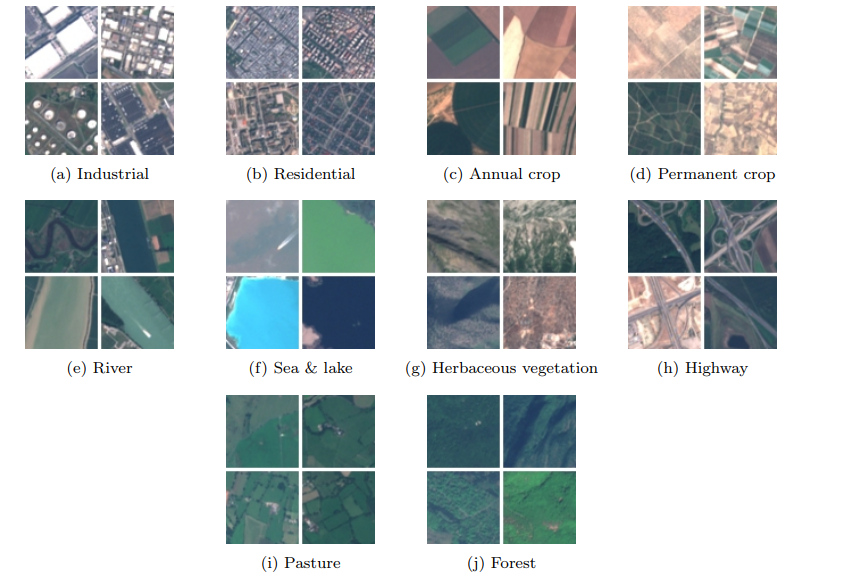 Fig: 1
Fig:1 reference: https://arxiv.org/pdf/1709.00029.pdf
1
TU Kaiserslautern
Experiments
Experiment 1: Considered Industrial and Residential as one class and rest of the 8 classes as it is.
To find out good accuracy for classifying satellite images following sub experiments were performed:
Classification on RGB EuroSAT images using shallow CNN architecture.
Fine Tuning of Resnet-50 architecture pretrained on imagenet weights(RGB images)
Fine Tuning of Resnet-50 architecture initialized with random weights(RGB images)
Classification on Multispectral Images(13 Band) using CNN.
TU Kaiserslautern
1
Results: a) Vs d)
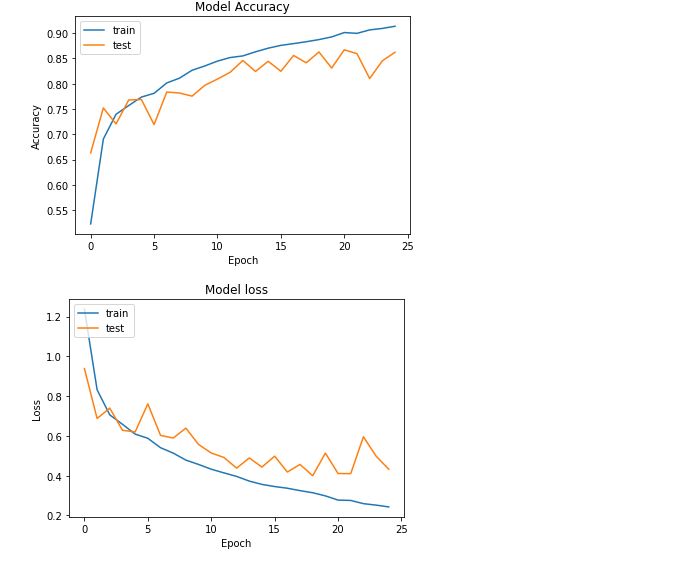 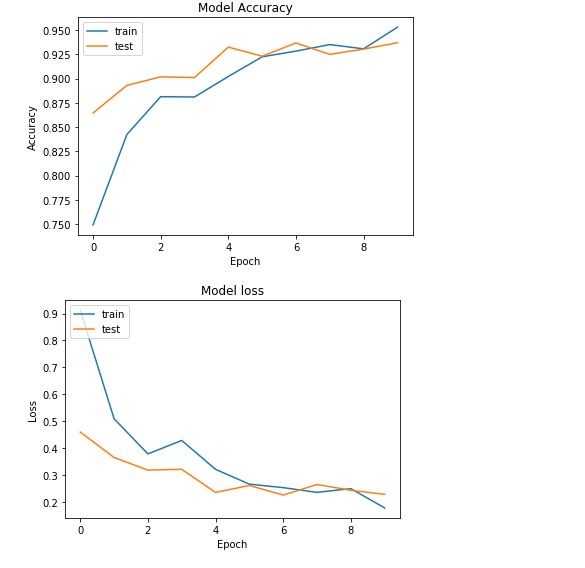 MS CNN
1
Shallow CNN
TU Kaiserslautern
Classification Report comparison between experiment a)&d)
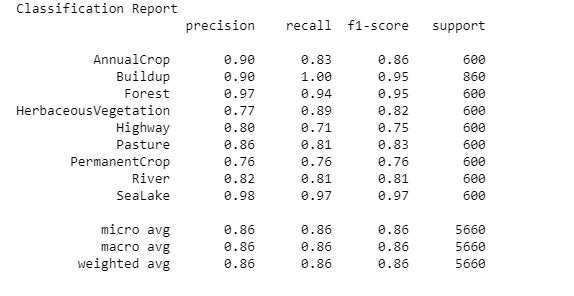 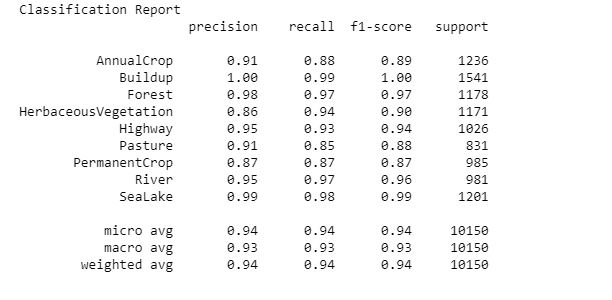 MS CNN
Shallow CNN
1
TU Kaiserslautern
Classification Heatmap from experiment a) on Graz city
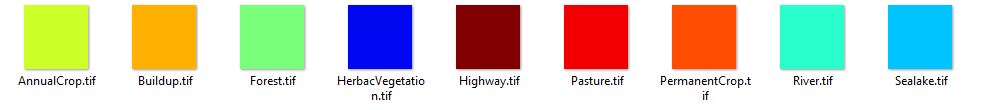 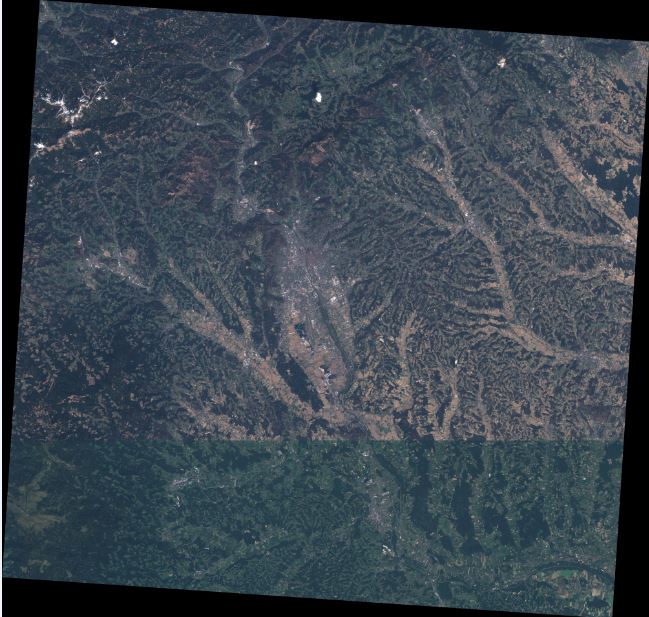 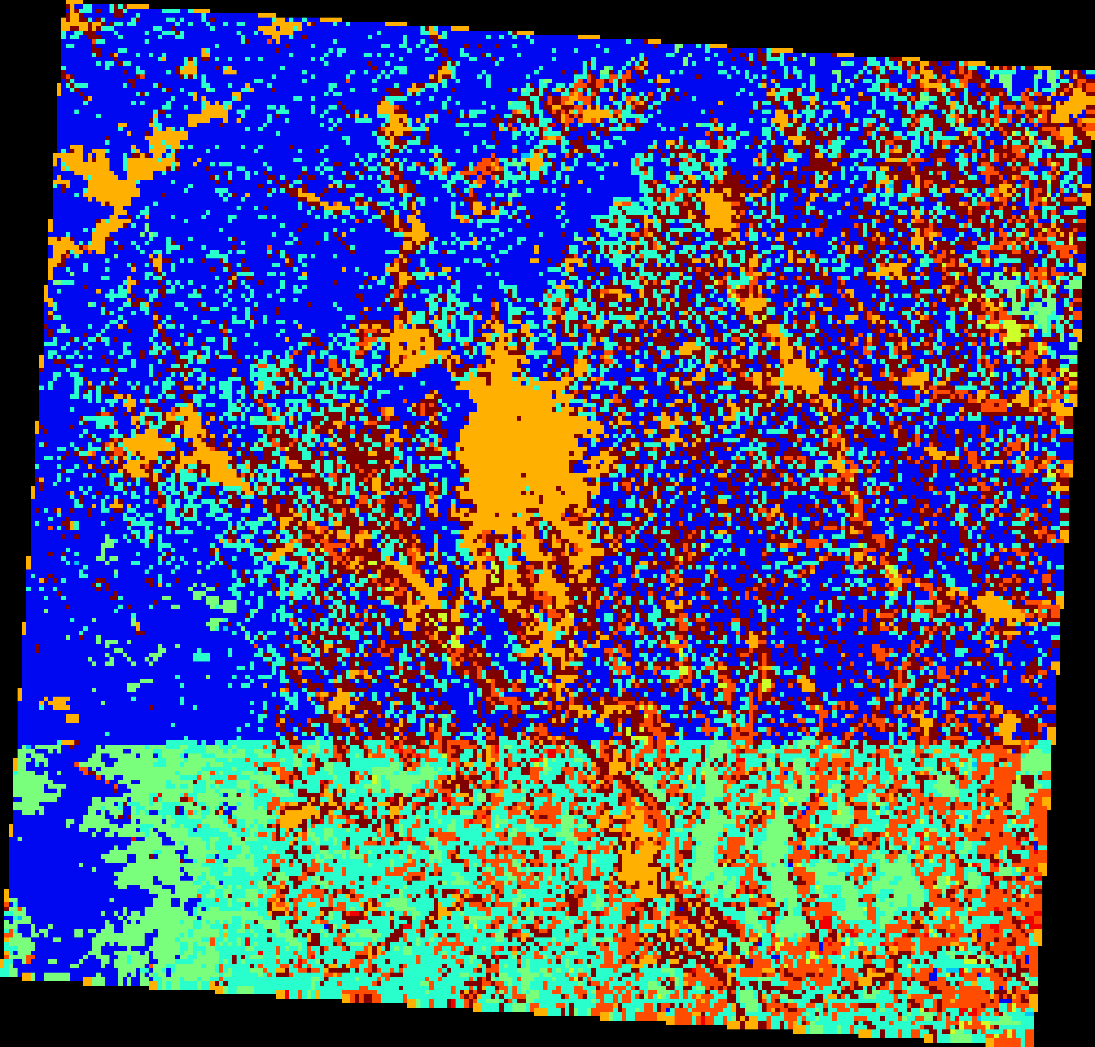 Graz Satellite image
Shallow CNN
TU Kaiserslautern
1
Classification Heatmaps of experiment d) on Graz city
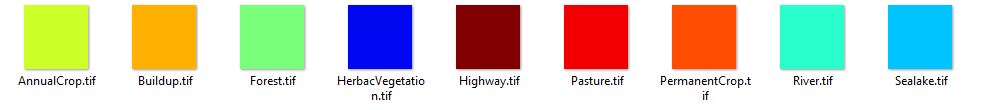 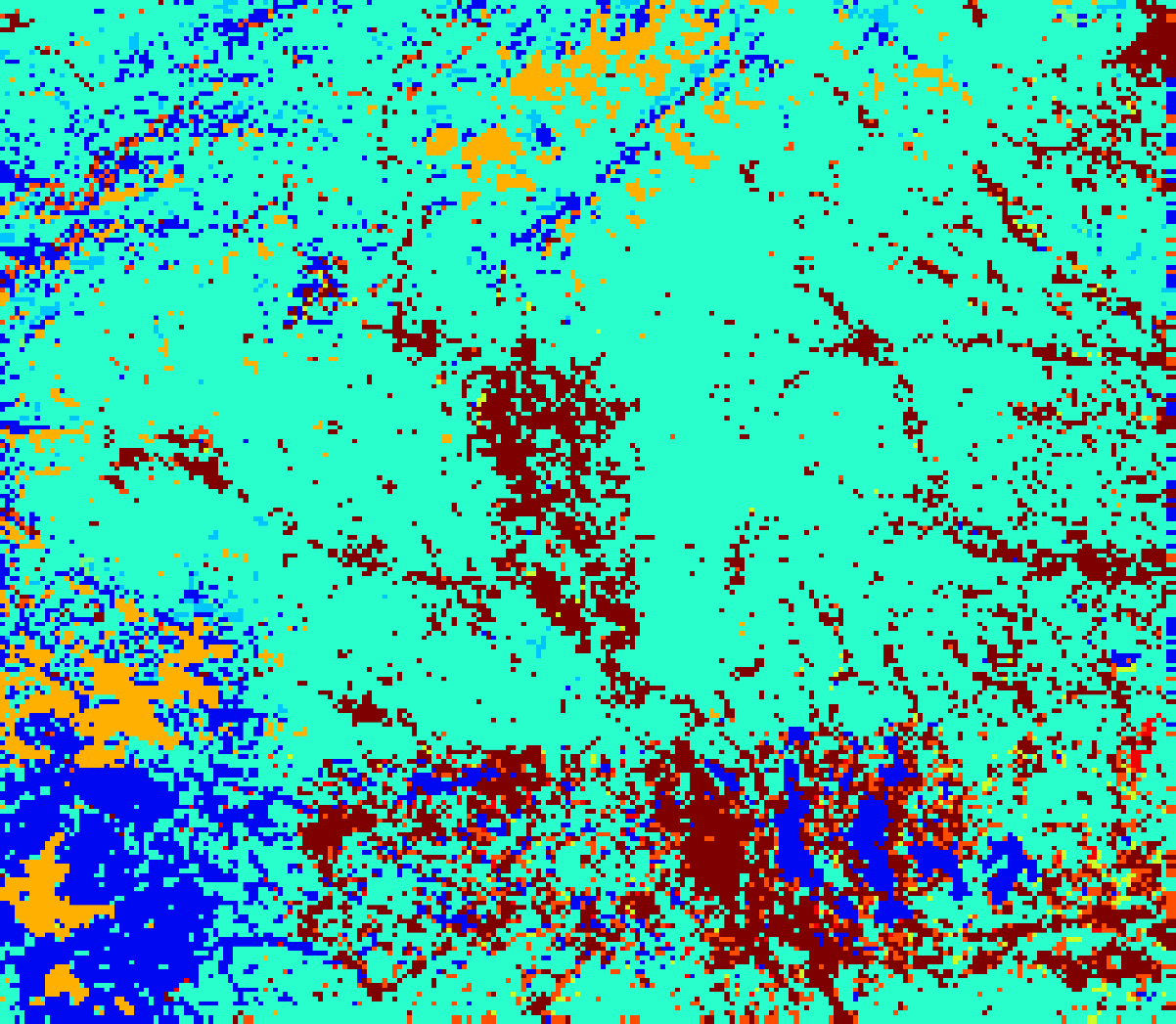 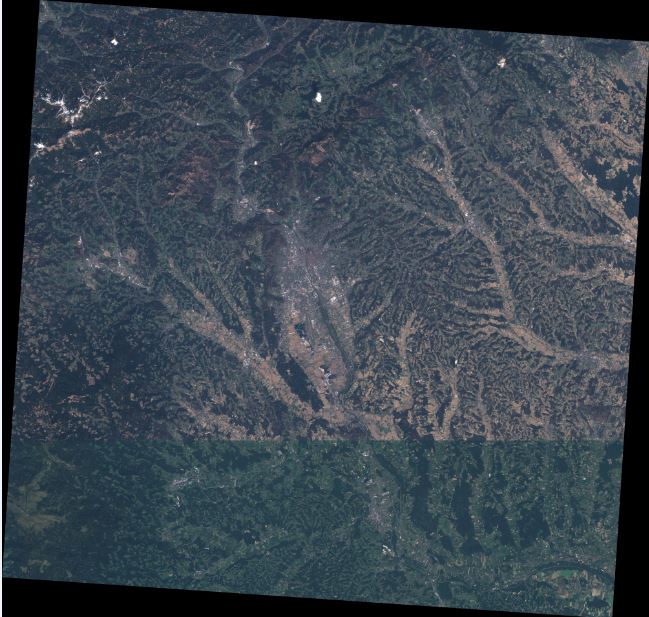 Graz Satellite image
MS CNN
TU Kaiserslautern
1
Results b) imgaenet weights VS c) randomly initialized weigths
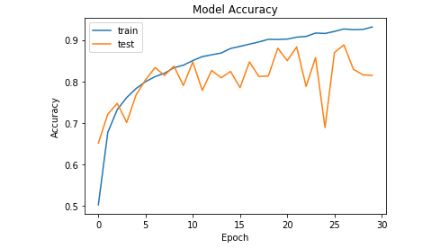 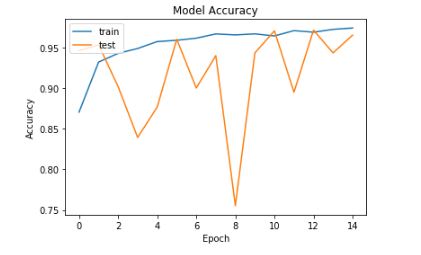 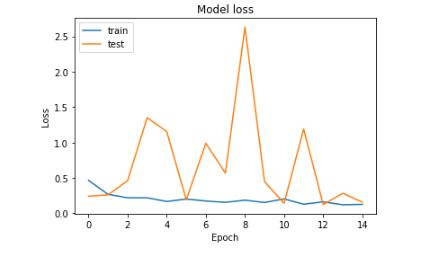 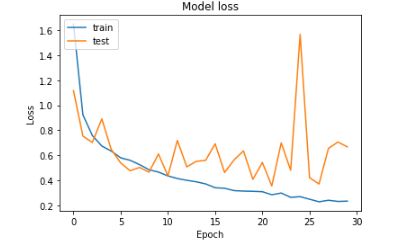 TU Kaiserslautern
1
Probability Heatmaps of Graz and Innsbruck city generated with experiment b) imagenet weights
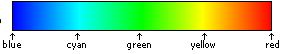 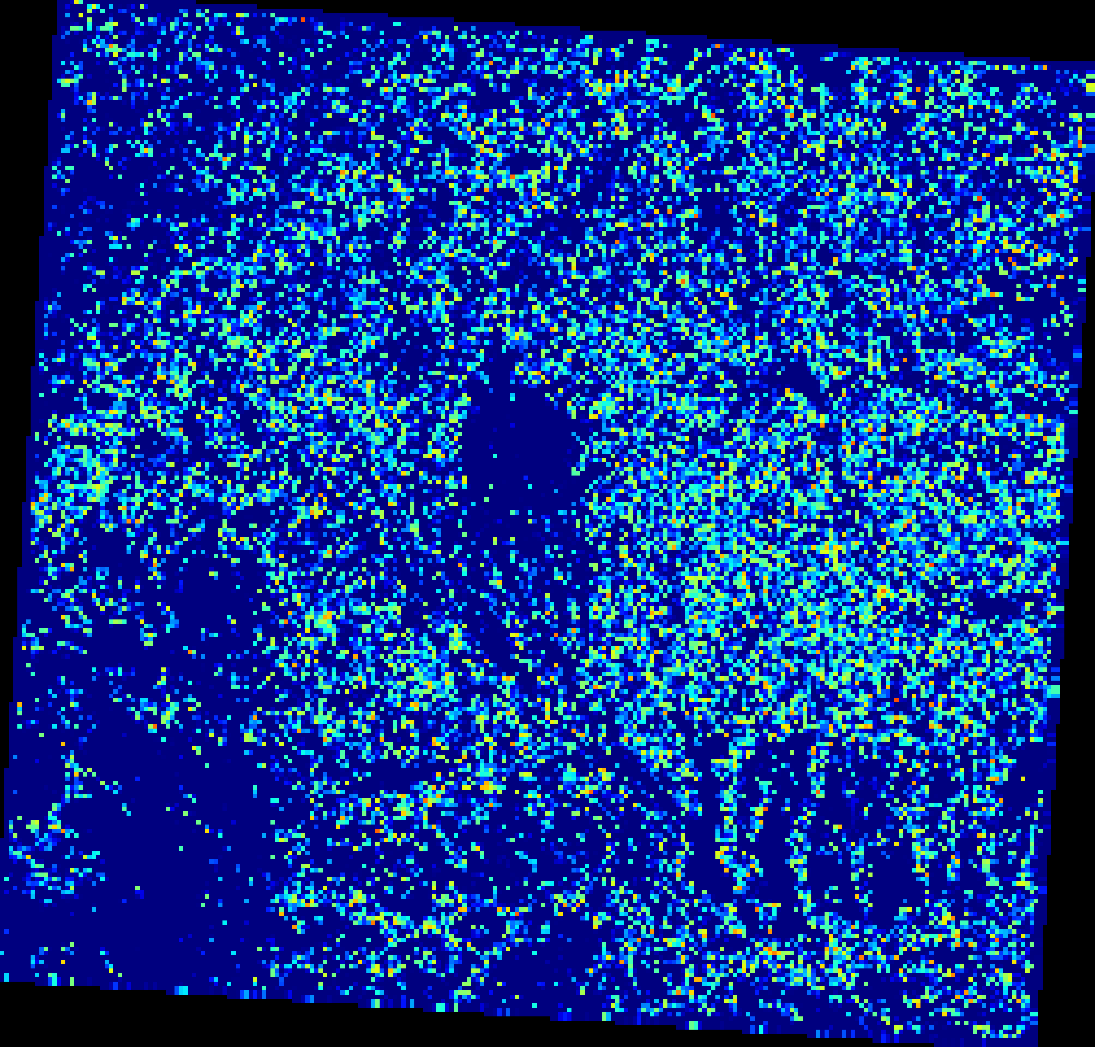 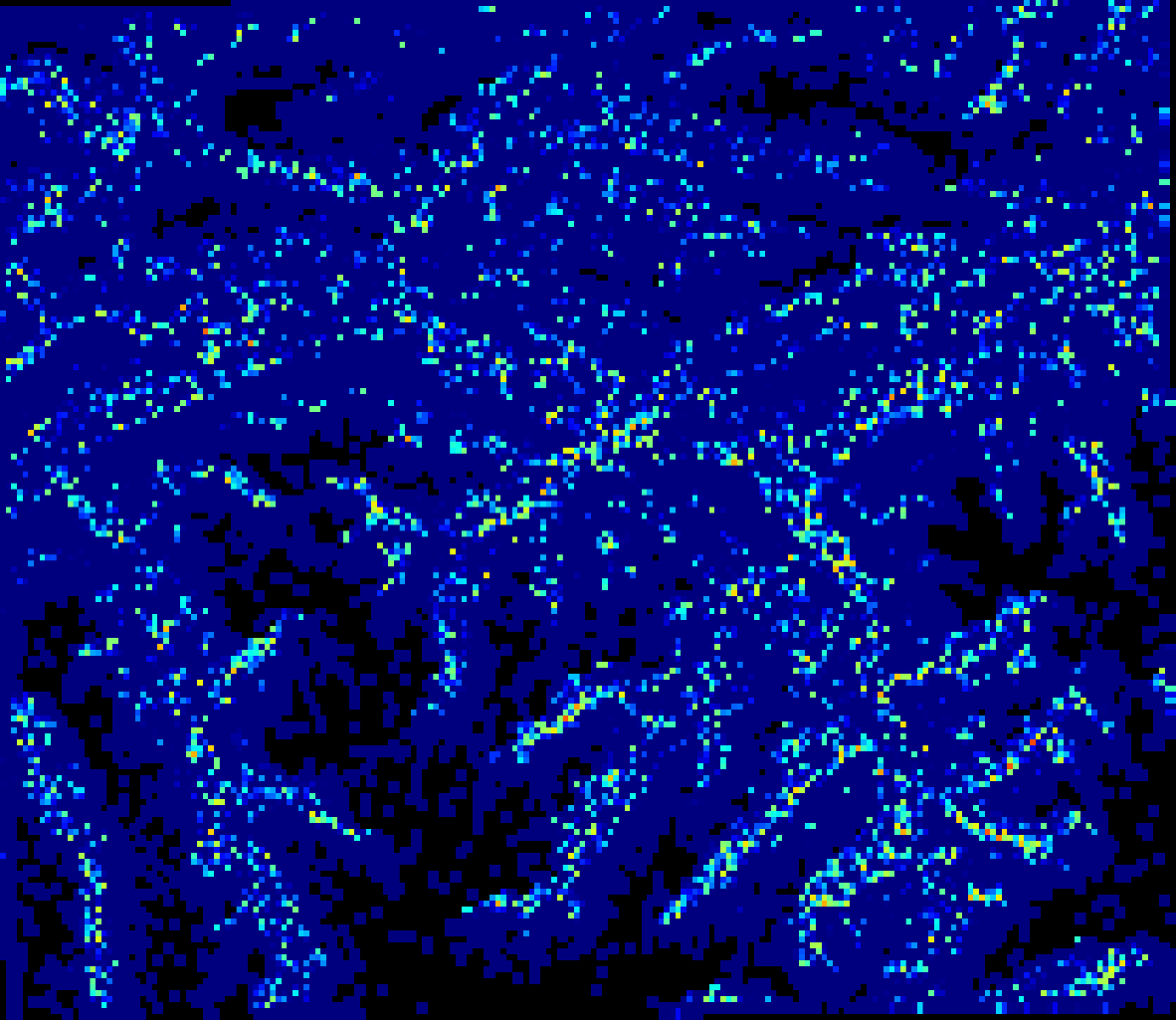 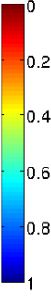 Graz
Innsbruck
TU Kaiserslautern
1
Probability Heatmaps of Linz and Wien city generated with experiment b) imagenet weights
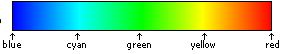 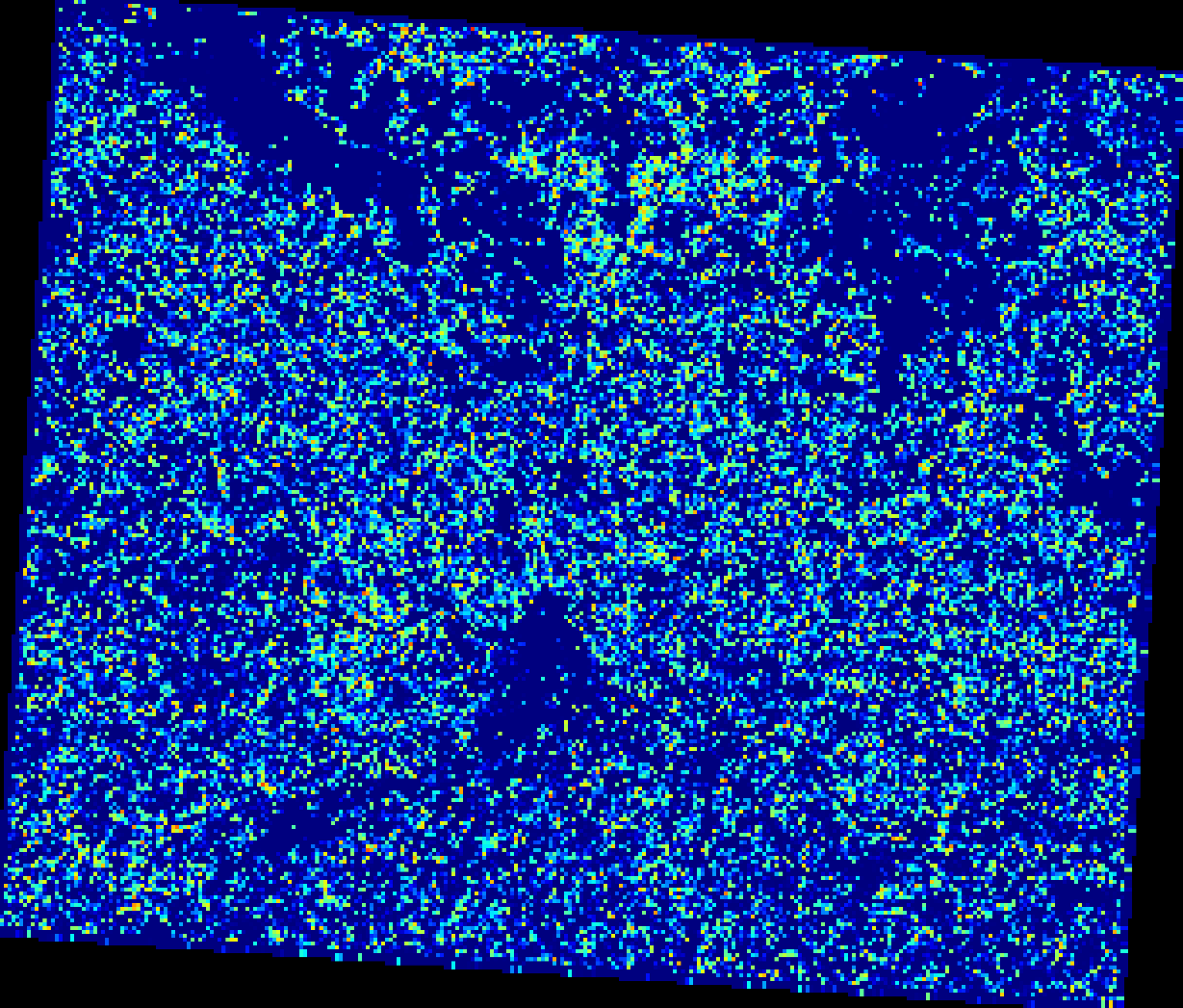 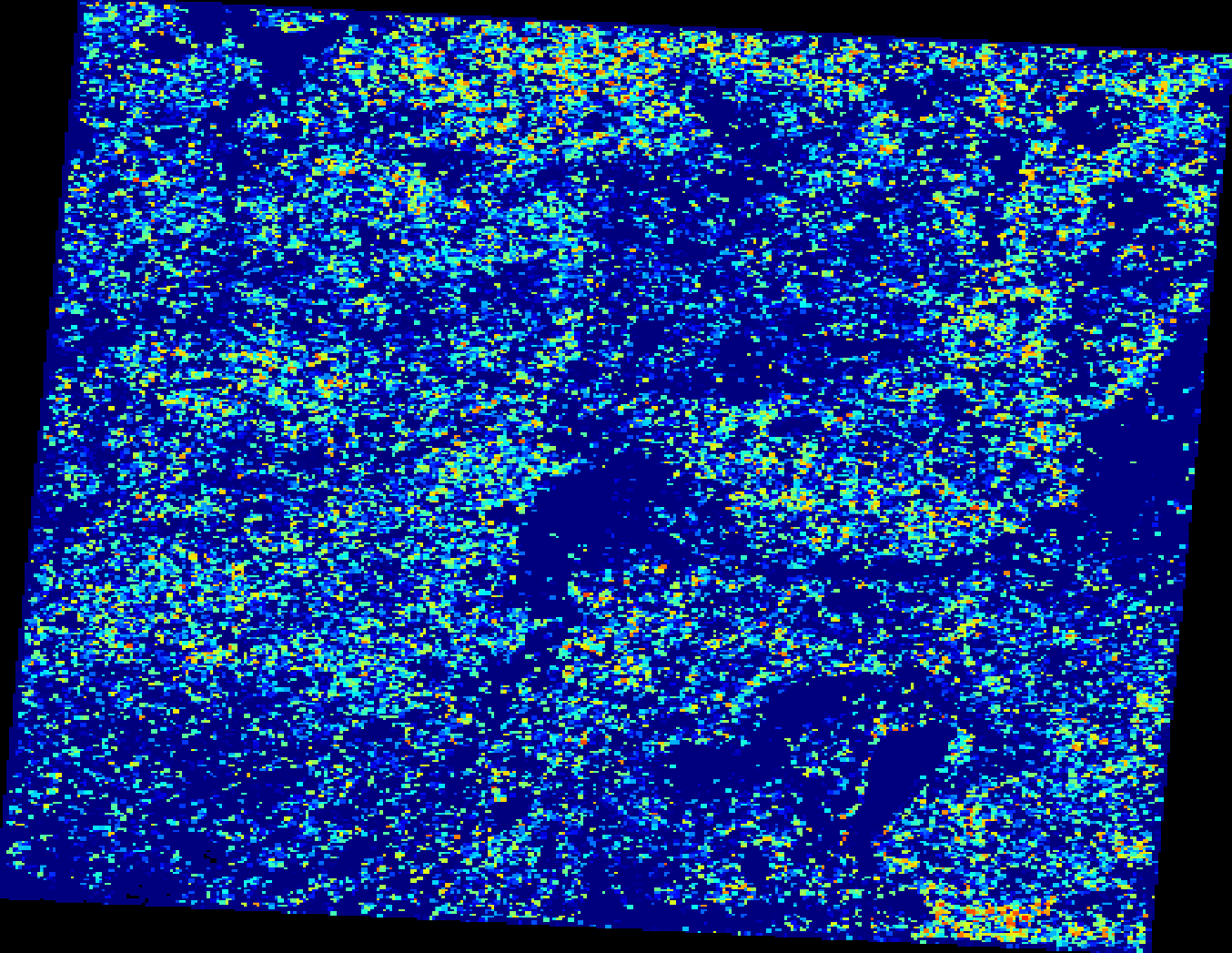 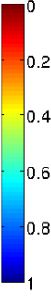 Wien
Linz
TU Kaiserslautern
1
Classification Heatmap of Graz city generated with experiment b) imagenet weights
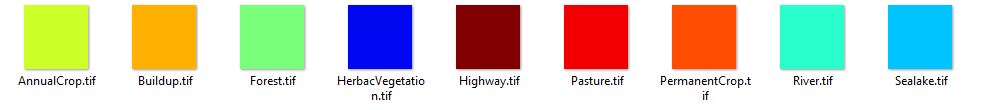 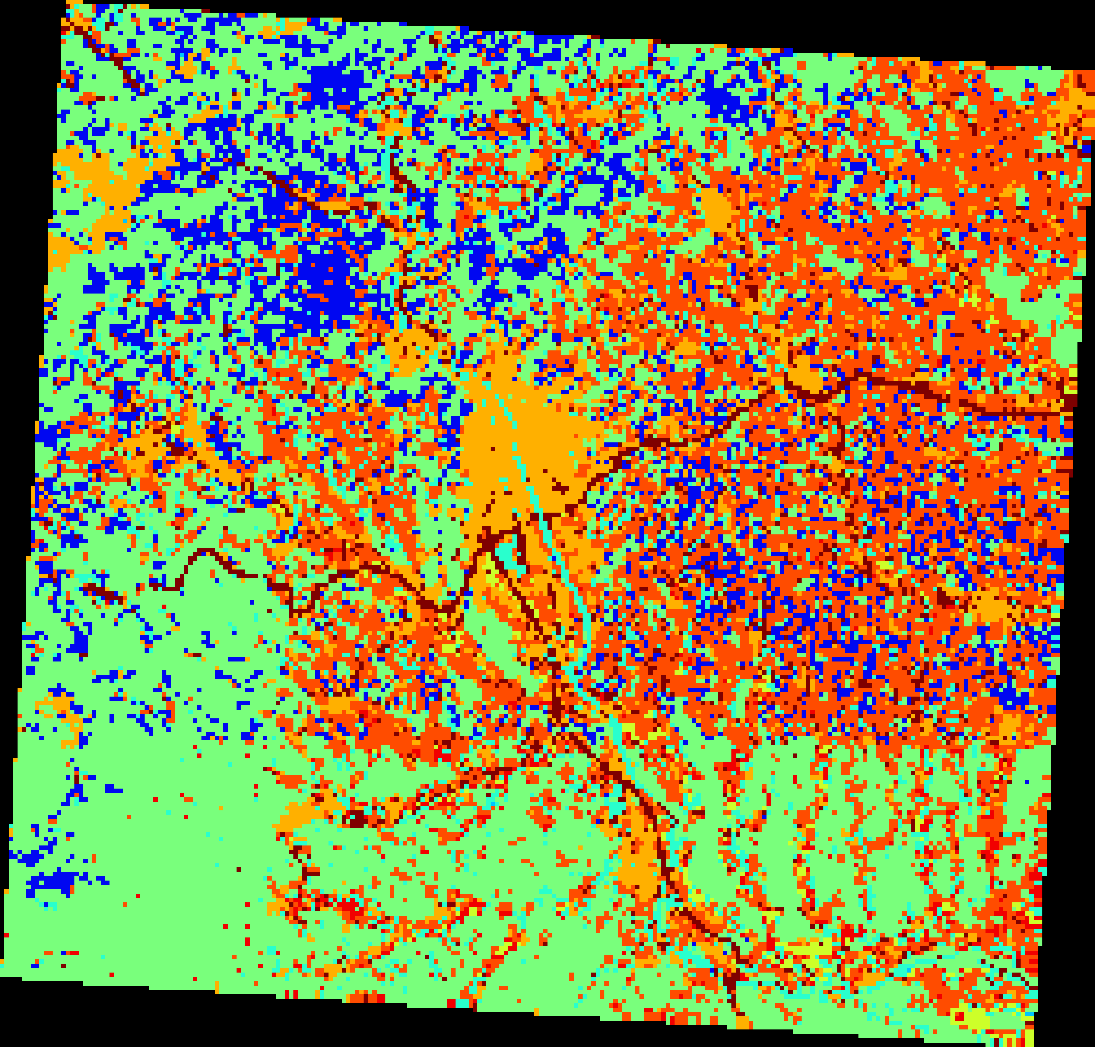 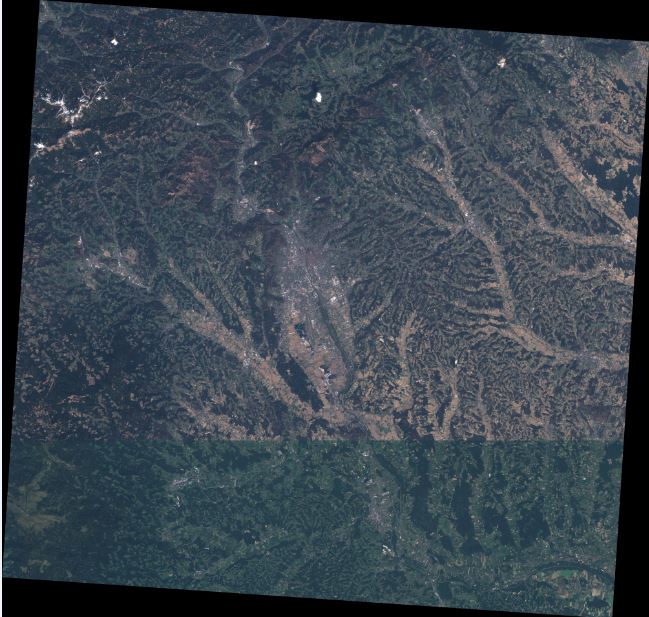 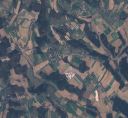 Permanent Crop
Graz Classification Heatmap
Graz Satellite image
TU Kaiserslautern
1
Classification Heatmap of Innsbruck city generated with experiment b) imagenet weights
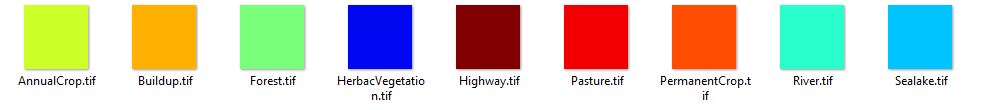 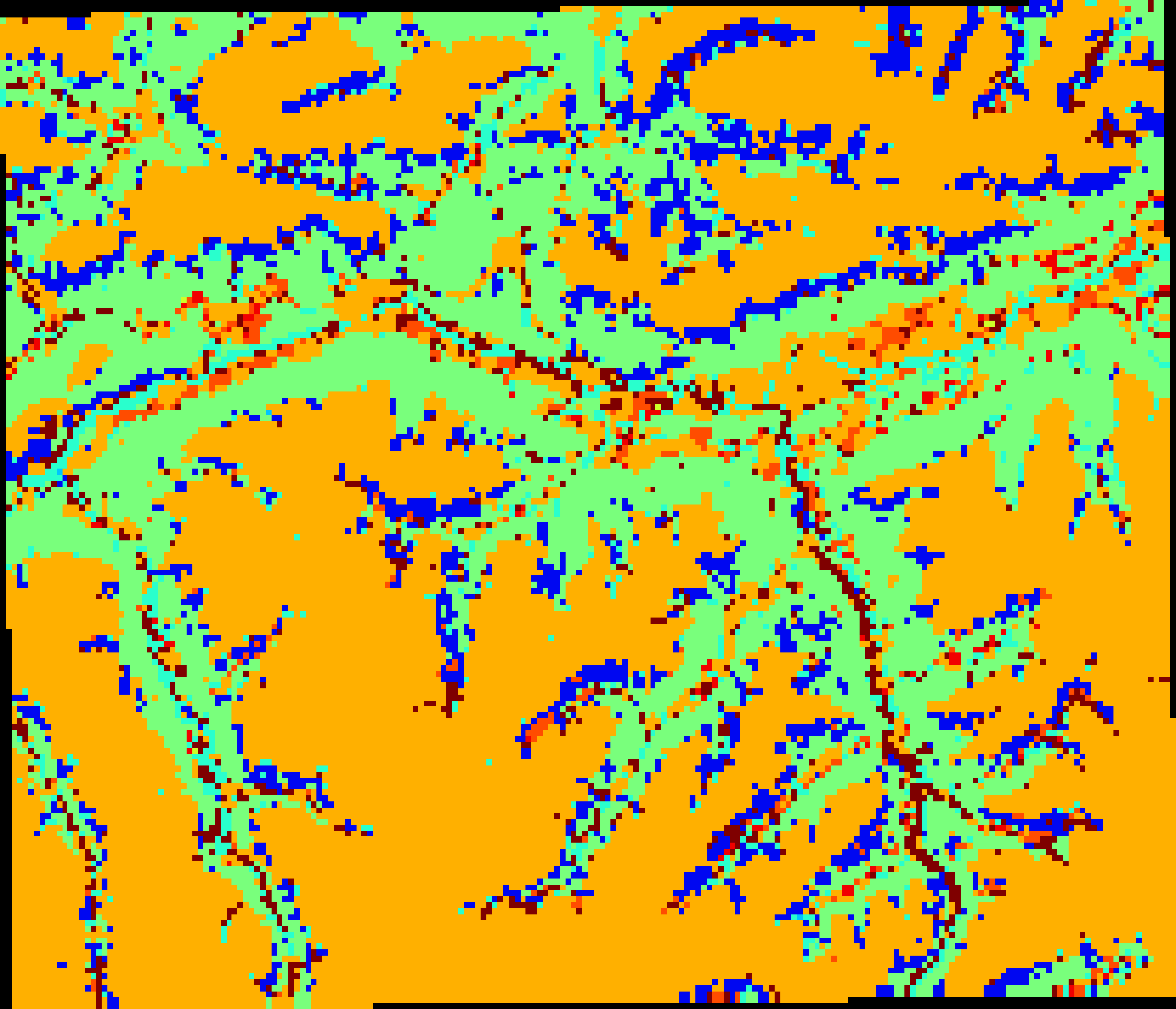 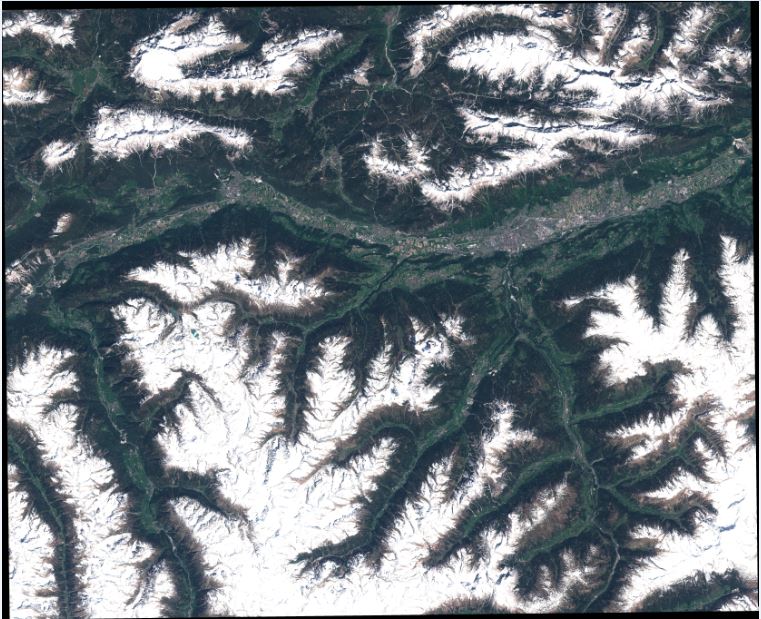 Innsbruck Classification Heatmap
Innsbruck Satellite image
1
TU Kaiserslautern
Classification Heatmaps of Linz city generated with experiment b) imagenet weights
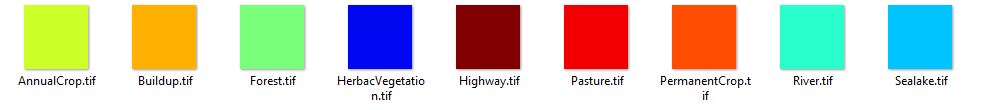 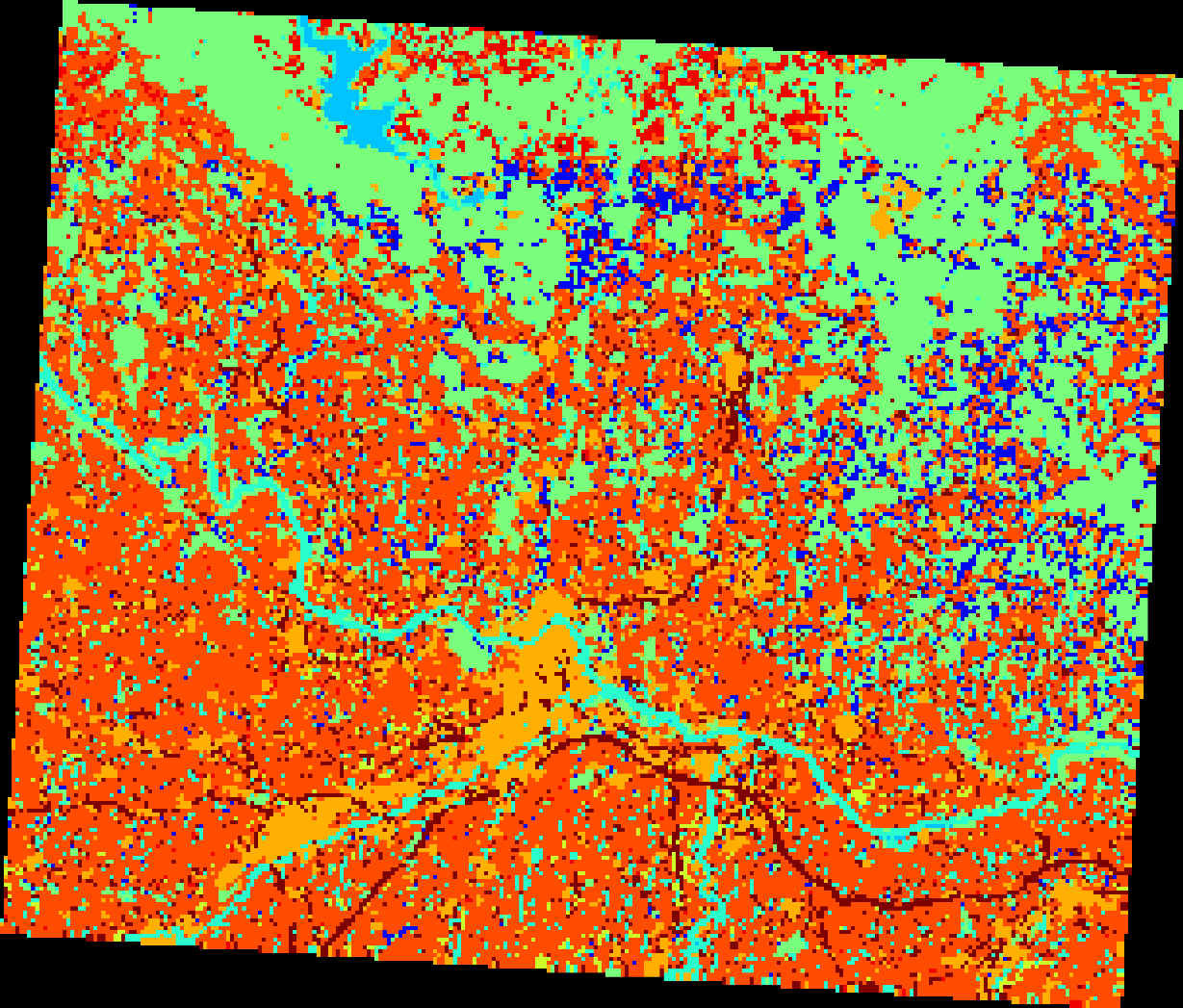 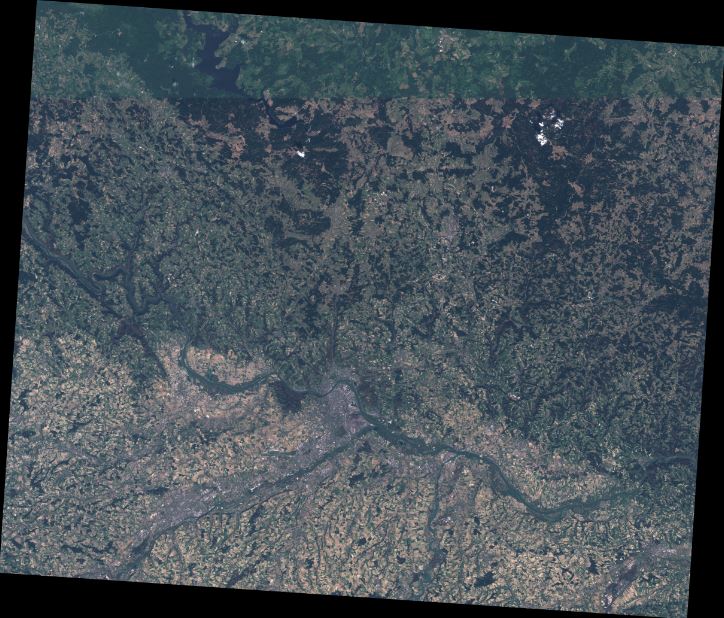 Linz Classification Heatmap
Linz Satellite image
TU Kaiserslautern
1
Classification Heatmaps of Wien city generated with experiment b) imagenet weights
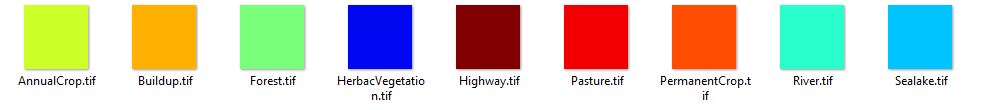 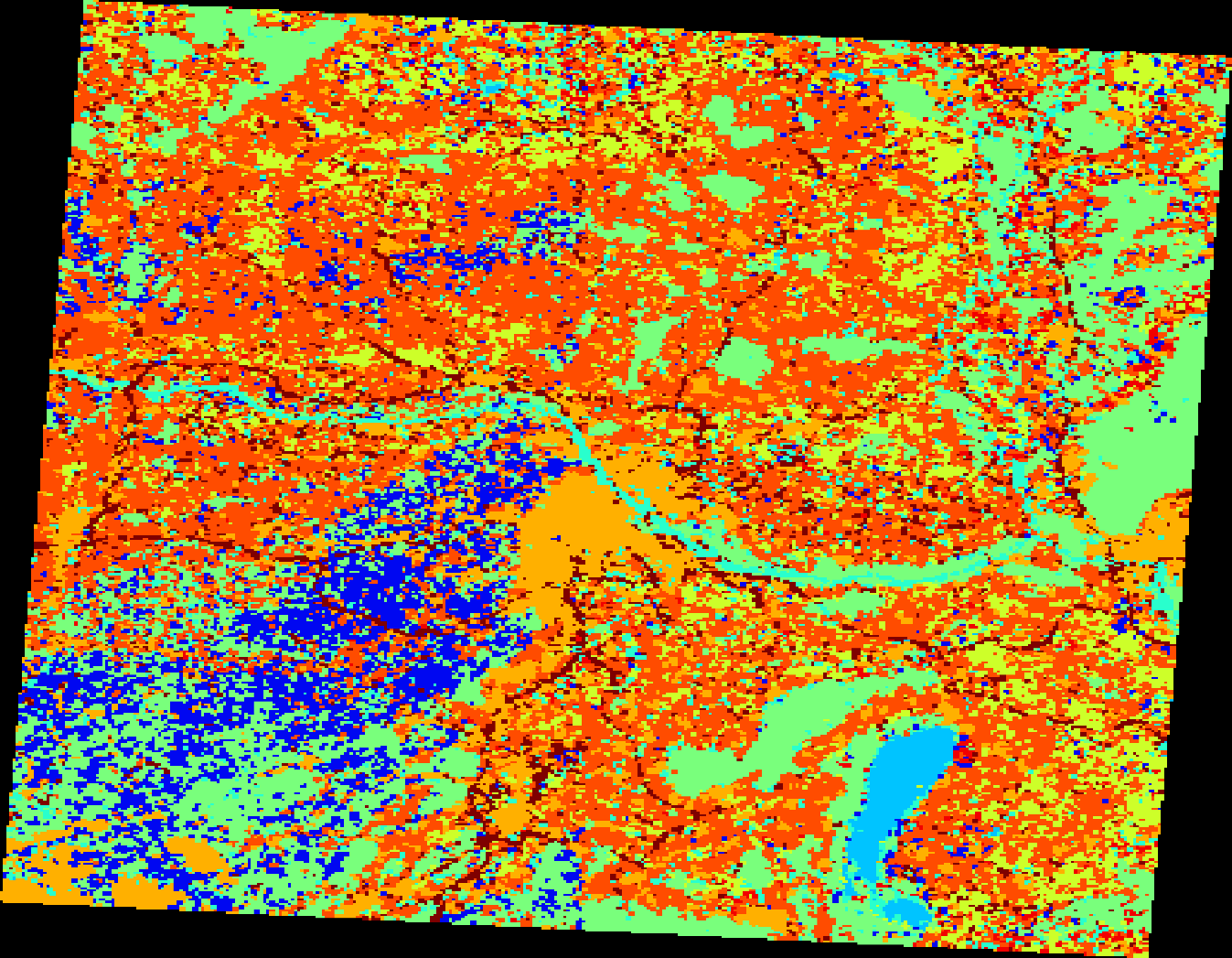 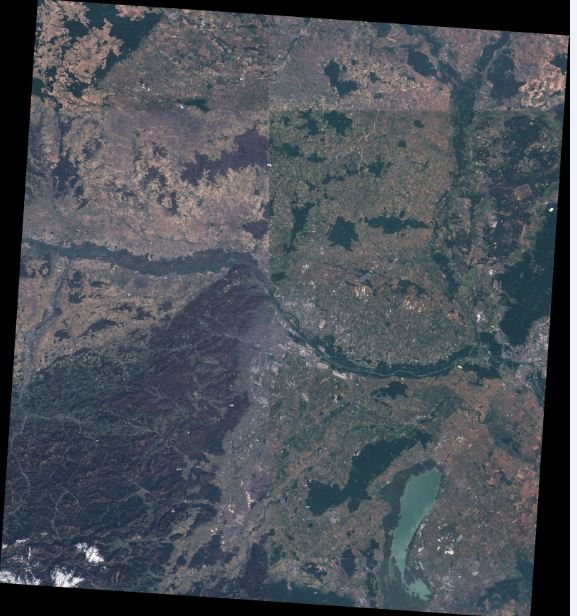 Wien Classification Heatmap
Wien Satellite image
TU Kaiserslautern
1
Experiment 2: Considered Industrial and Residential as separate class and rest of the 8 classes as it is
To find out good accuracy or best results for classifying satellite images following sub experiments were performed:
Classification on RGB EuroSAT images using shallow CNN architecture.
Fine Tuning of Resnet-50 architecture pretrained on imagenet weights.
Fine Tuning of Resnet-50 architecture initialized with random weights.
Classification on Multispectral Images(13 Band) using CNN.
TU Kaiserslautern
1
Results a) Shallow CNN Vs d) MS CNN:
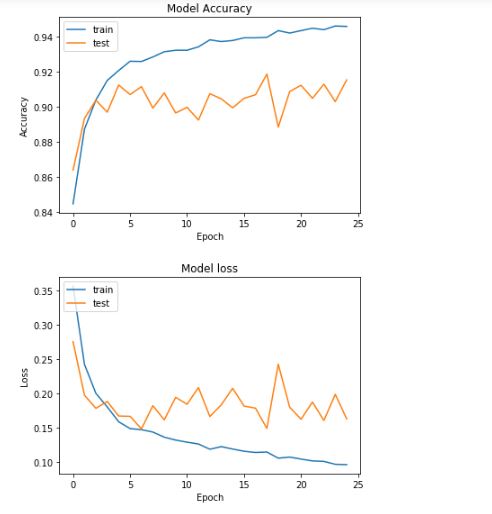 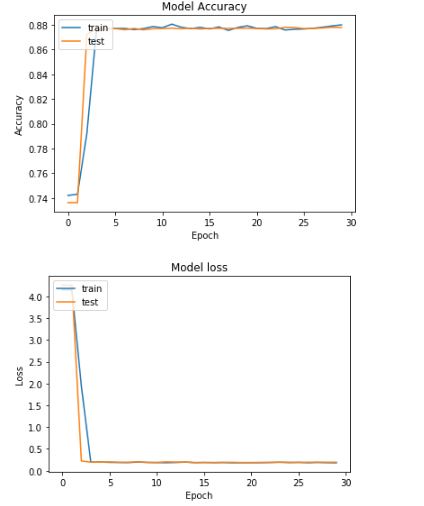 TU Kaiserslautern
1
Confusion Matrix Comparison between experiment a), d) & b)
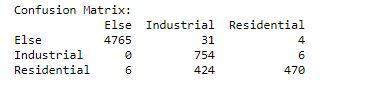 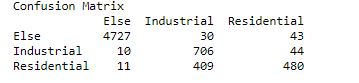 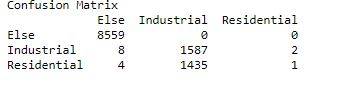 Shallow CNN
MS CNN
ImageNet Wts
TU kaiserslautern
1
Classification report comparison between a)&d)
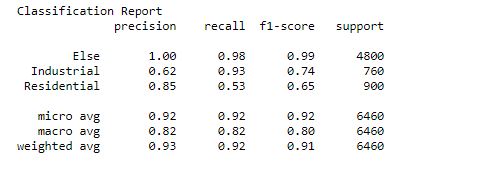 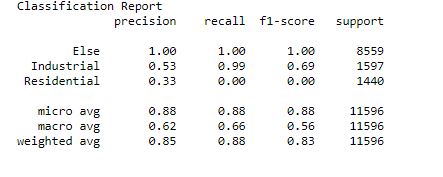 MS CNN
Shallow CNN
TU kaiserslautern
1
Results b)imageNet weights  Vs c)randomly initialized weights
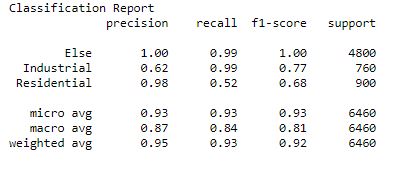 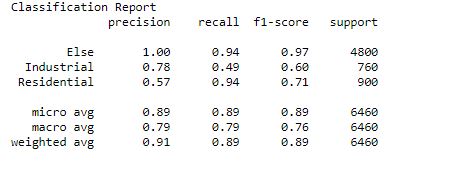 TU kaiserslautern
1
Classification Heatmaps of Graz city resulted from experiment b)imagenet weights
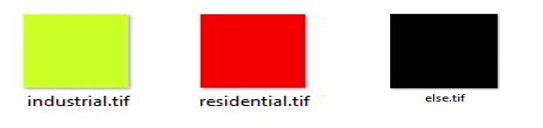 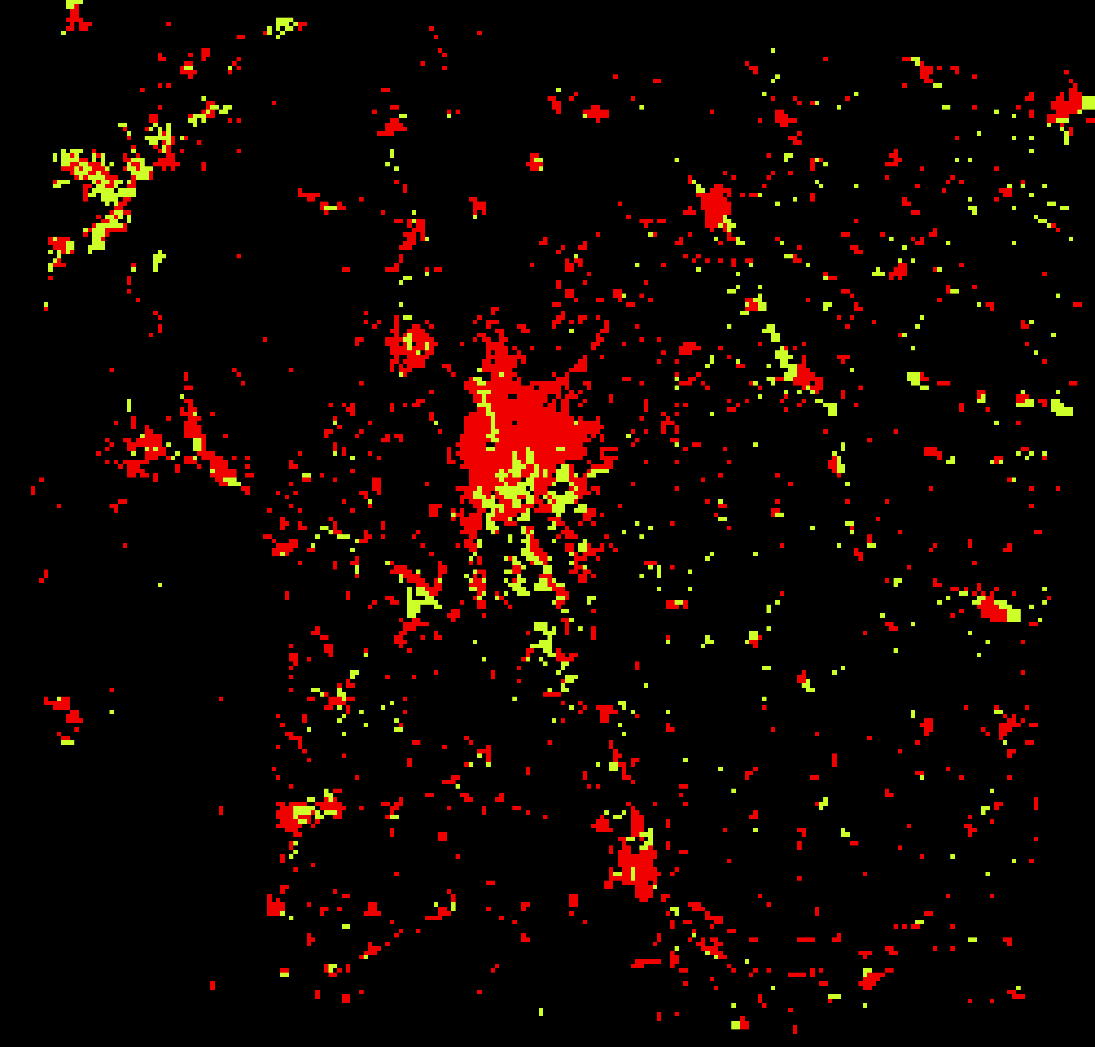 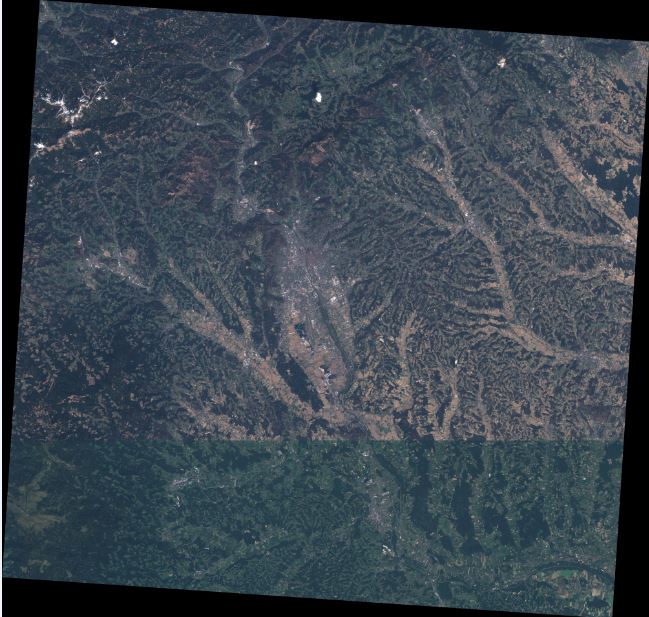 Graz Satellite image
Graz Classification Heatmap
1
TU Kaiserslautern
Classification Heatmaps of Innsbruck city resulted from experiment b)imagenet weights
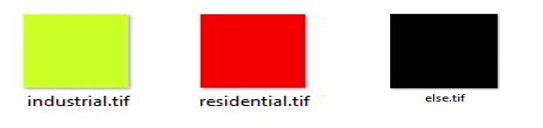 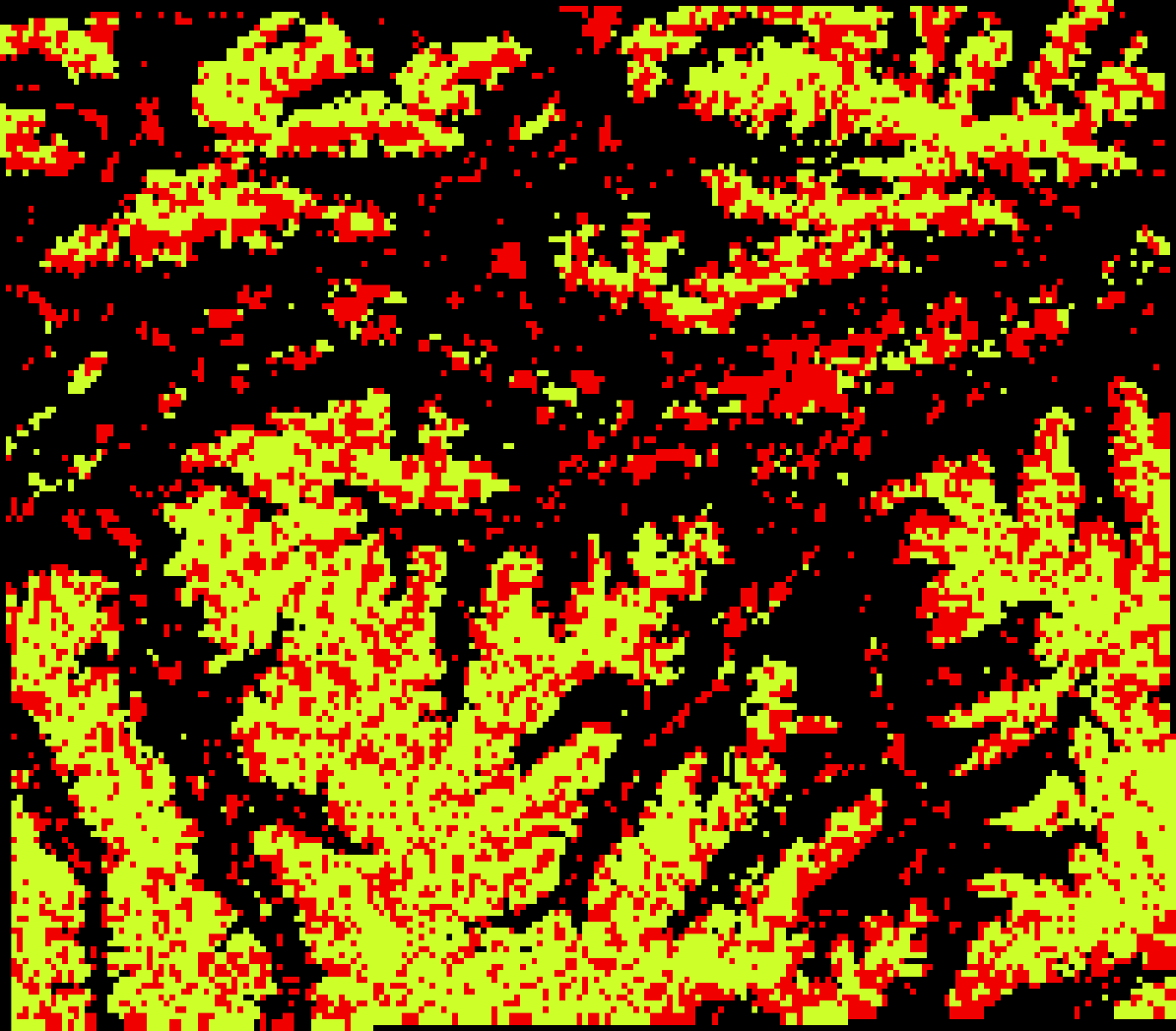 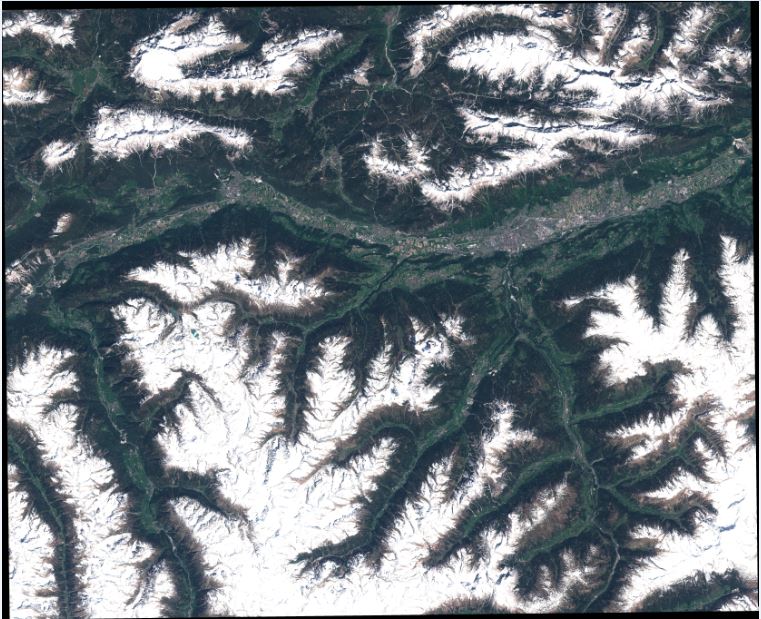 Innsbruck Classification Heatmap
Innsbruck Satellite image
TU Kaiserslautern
1
Classification Heatmaps of Linz city generated with experiment b) imagenet weights
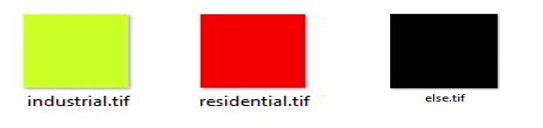 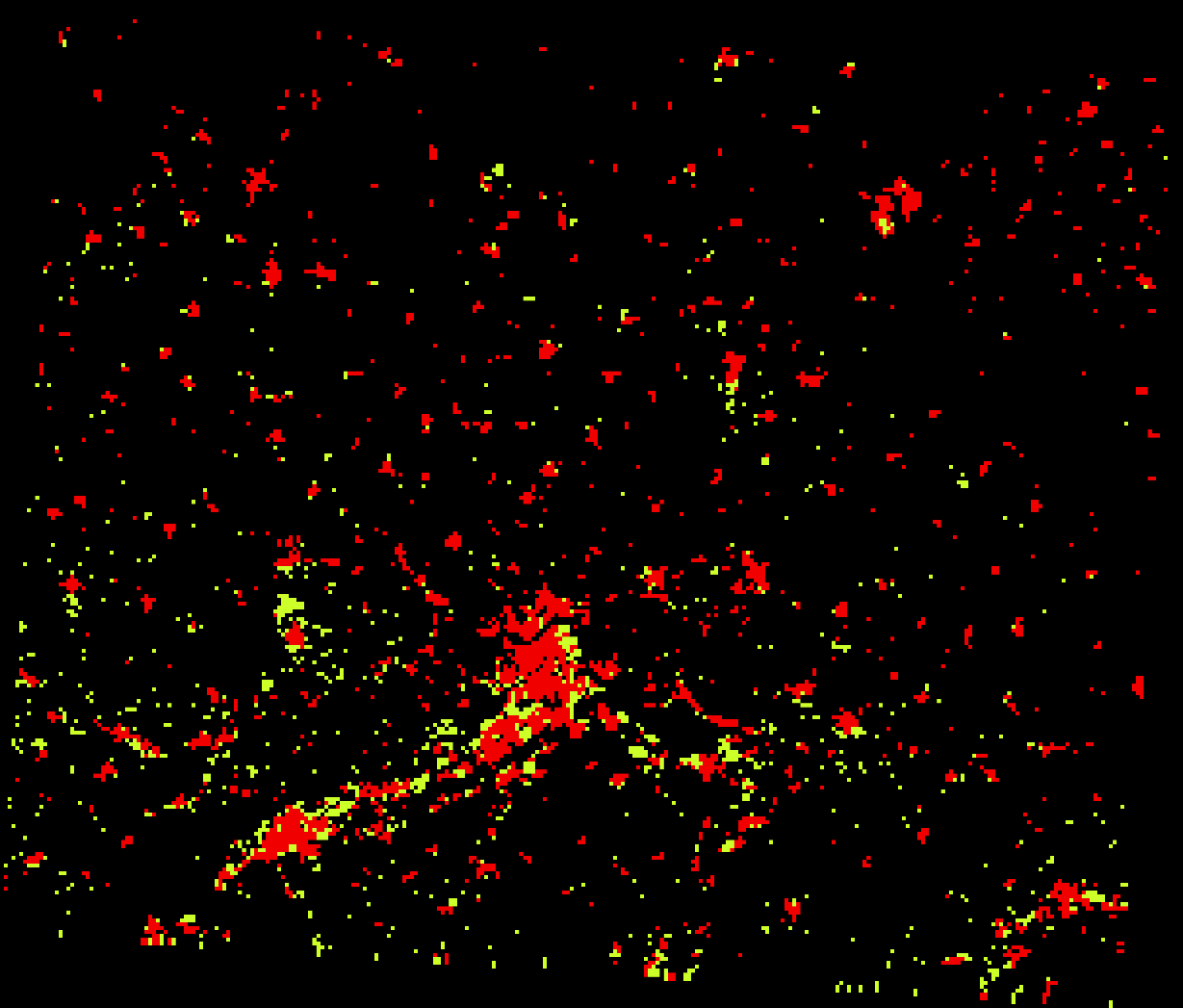 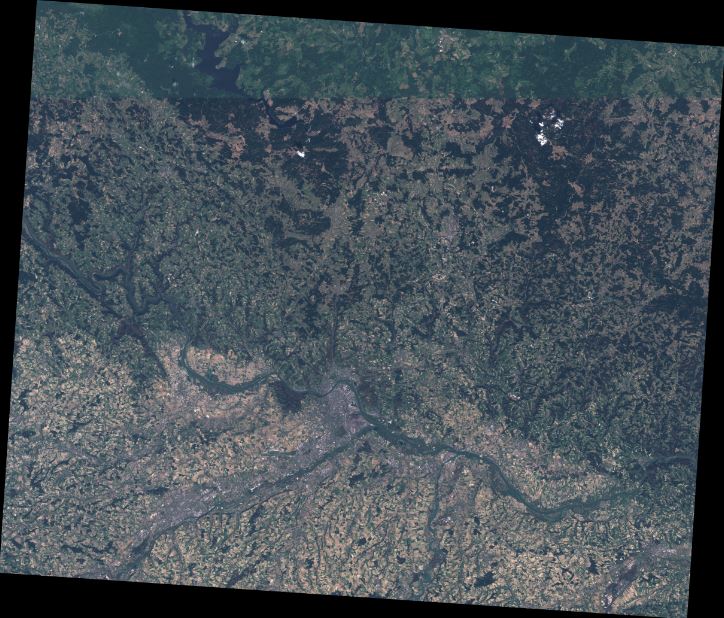 Linz Satellite image
Linz Classification Heatmap
TU Kaiserslautern
1
Classification Heatmap of Wien city generated with experiment b) imagenet weights
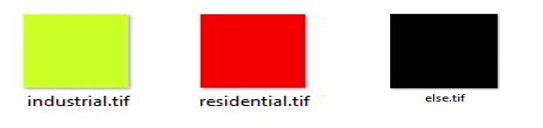 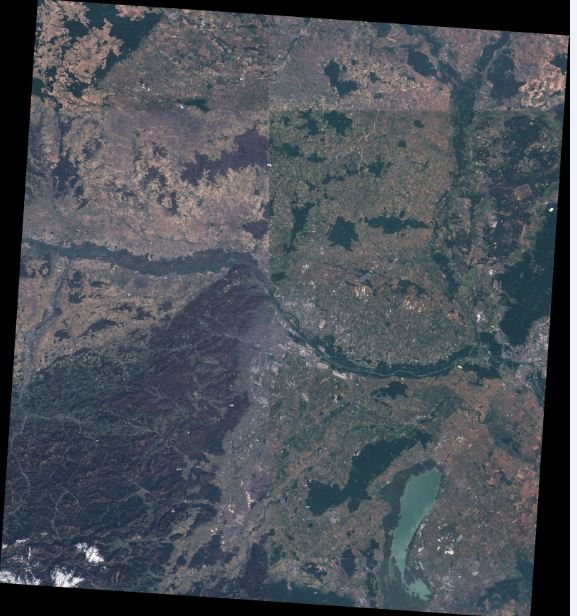 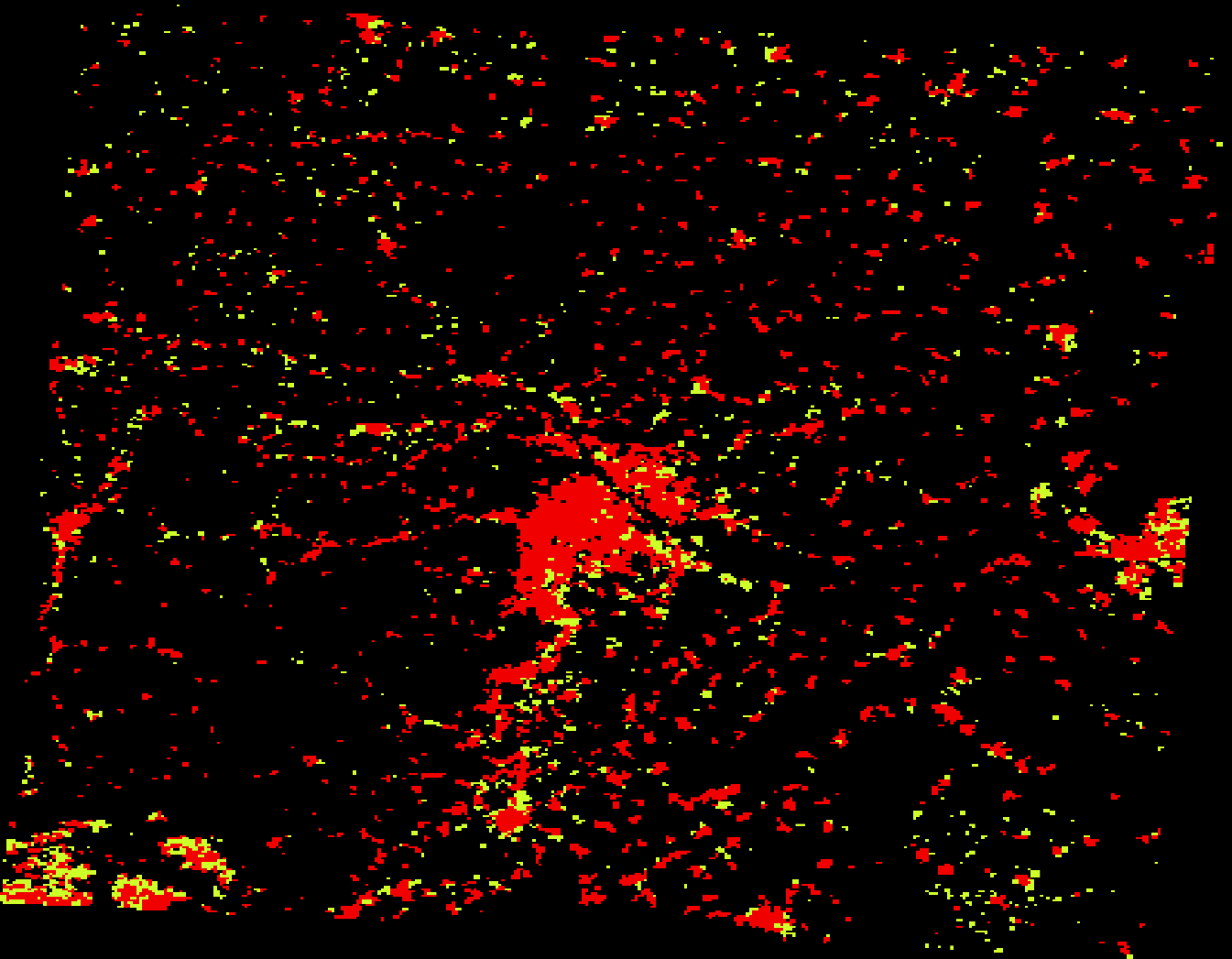 Wien Classification Heatmap
Wien Satellite image
TU Kaiserslautern
1
Future Scope
Disaster Monitoring and Response
Zoning
Geographic Information System(GIS) update
Urban Mapping
TU kaiserslautern
1
Real Life application of project on OSM
Demo Application
TU Kaiserslautern
1
Thank You!
TU kaiserslautern
1